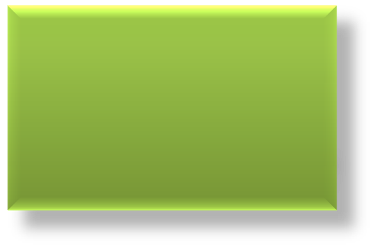 ปราณีต ศรีศักดา อดีต ผอ.สคบศ 
กศ.บ.วิทยาลัยวิชาการศึกษา พิษณุโลก
M.Ed.(Adm.) U of Baroda
Cert.in Ed.Management (UK)
Cert.in Ed.Planning (FRANCE)
Cert.in Ed.Adm.(CANADA)
Cert.in Training of Trainer (AUSTRALIA)
Cert.in TEACHeXCELS (PHILIPPINES)
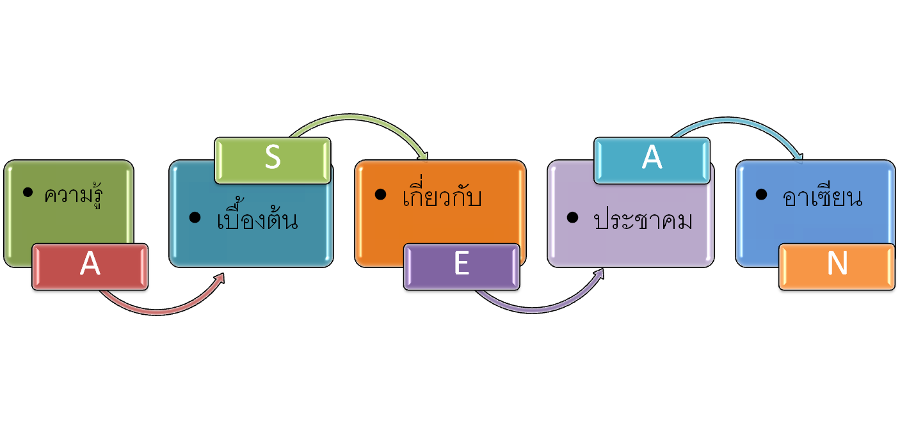 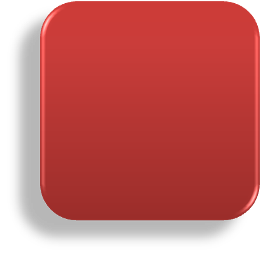 Why?
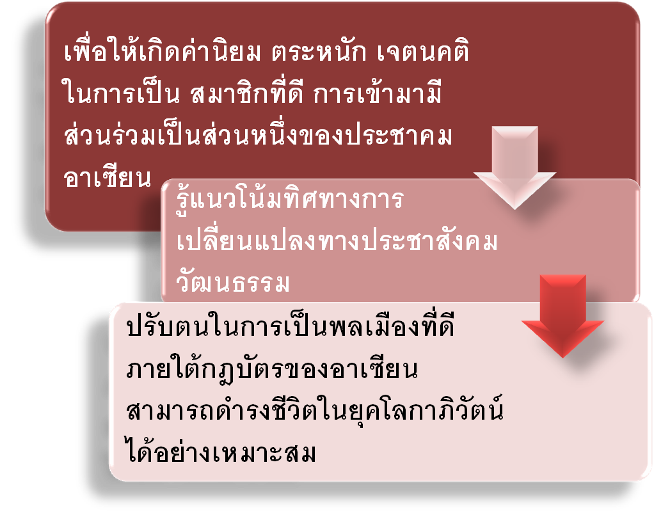 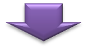 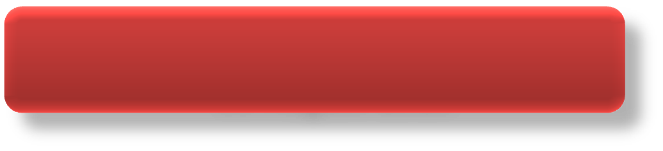 The Spirit of Bang Saen
 05 August 2510
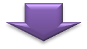 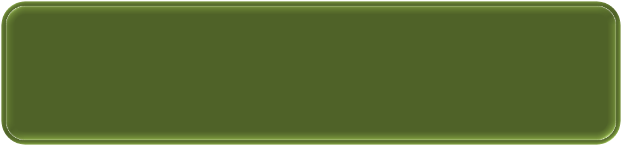 Bangkok Declaration: 
ASEAN Declaration
08 August 2510
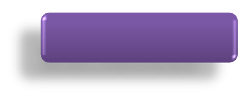 worksheet
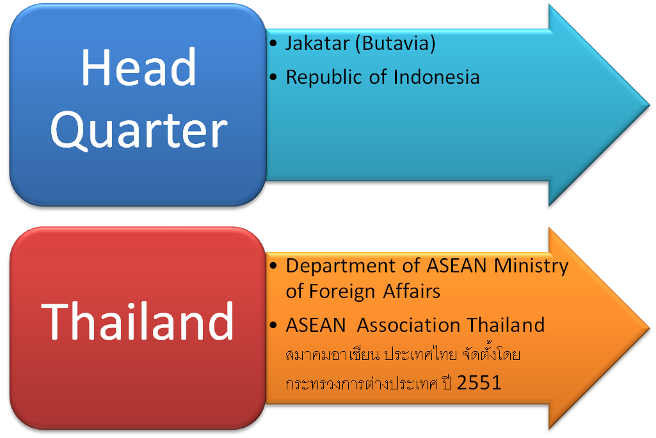 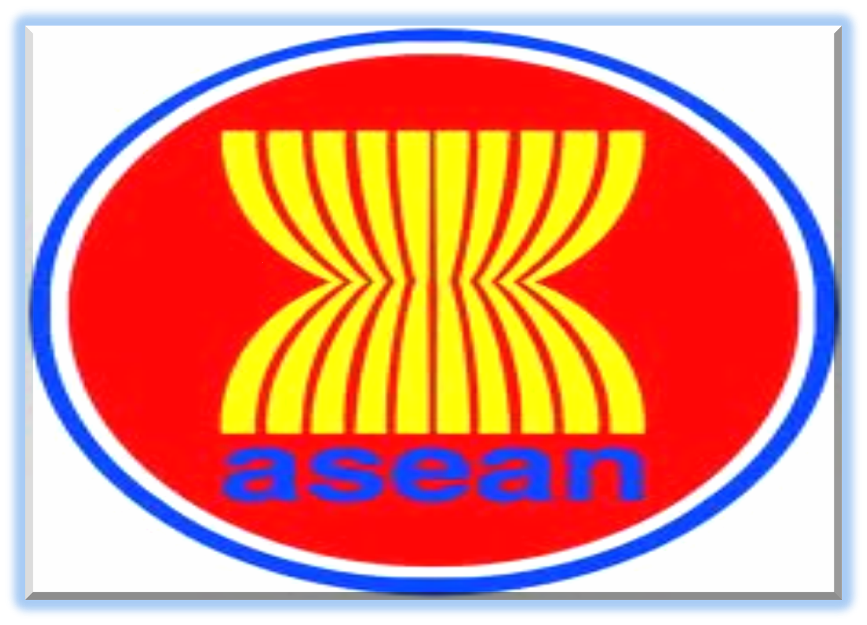 One Vision
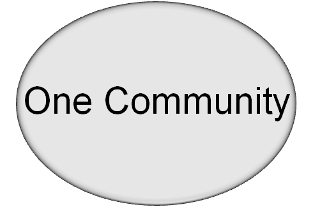 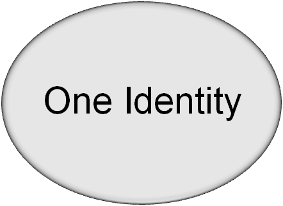 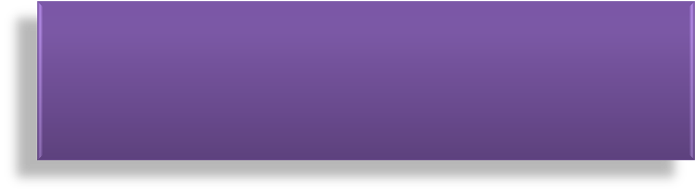 Association of South East Asian Nations
(Southeast) Member Countries
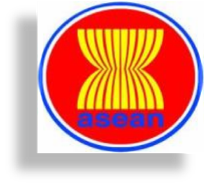 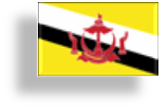 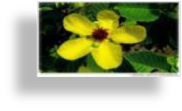 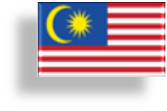 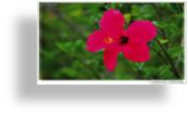 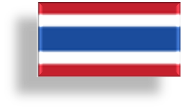 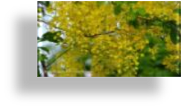 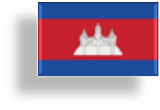 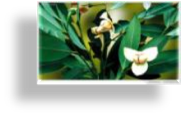 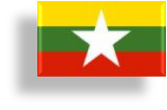 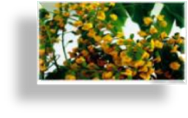 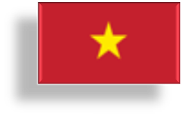 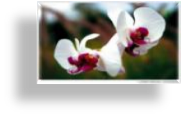 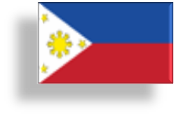 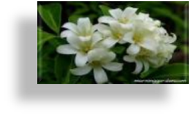 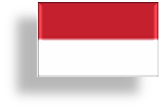 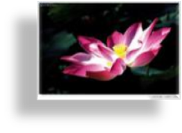 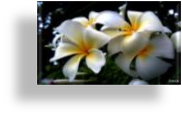 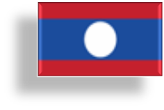 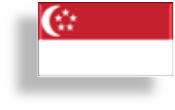 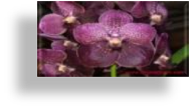 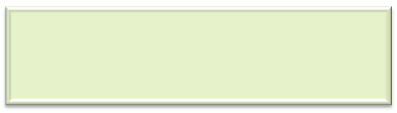 3 เสาหลักอาเซียน
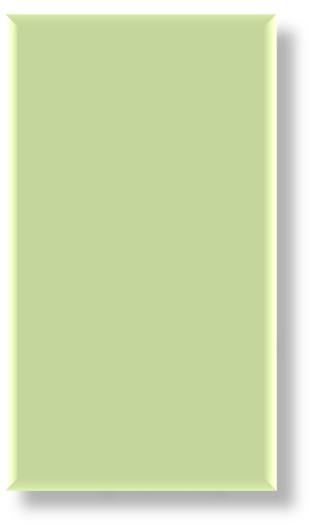 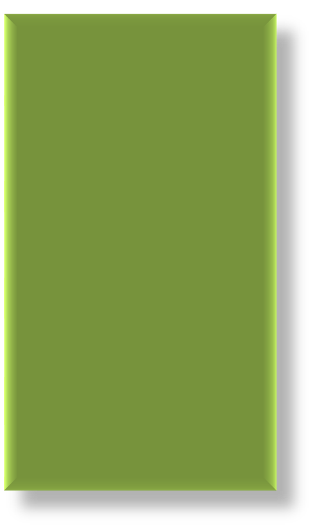 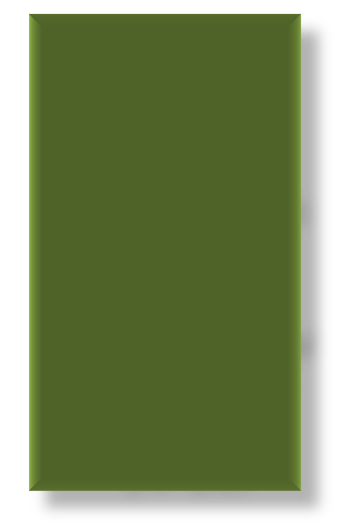 ประชาคม
สังคมและ
วัฒนธรรม
อาเซียน
ASEAN Socio
Cultural 
 Community
 (ASCC)
ประชาคม
เศรษฐกิจ
อาเซียน
ASEAN
Economic
 Community
 (AEC)
ประชาคม
การเมือง
และความมั่นคง
อาเซียน
ASEAN Political
 and Security
 Community
 (APSC)
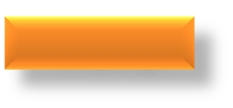 การศึกษา
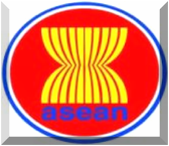 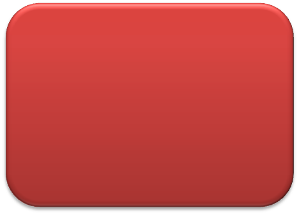 A Concert of ASEAN
วงสมานฉันท์ในภูมิภาคอาเซียน
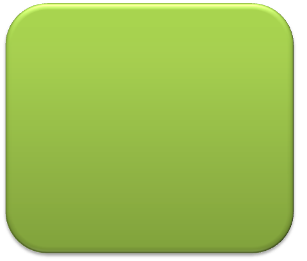 A Partnership in Dynamic Development
หุ้นส่วนในการพัฒนาที่เป็นพลวัต
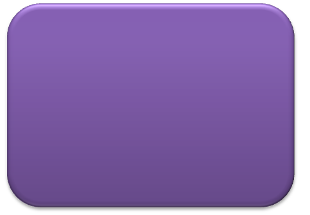 A Community of Caring Societies
เป็นประชาคมเอื้ออาทรซึ่งกันและกัน
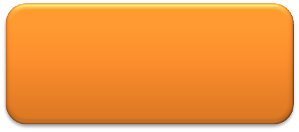 ASEAN VISION 2020
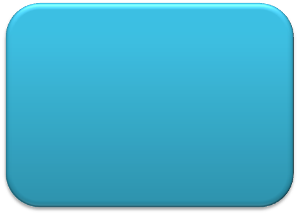 An Outward looking ASEAN
มุ่งปฏิสัมพันธ์อาเซียน
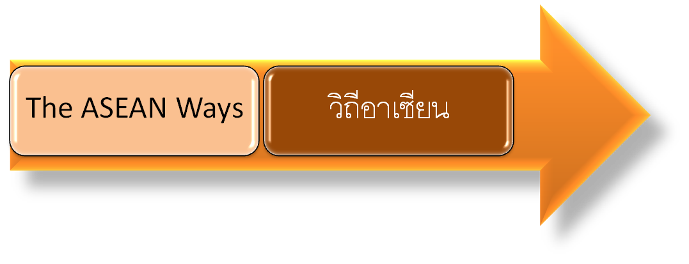 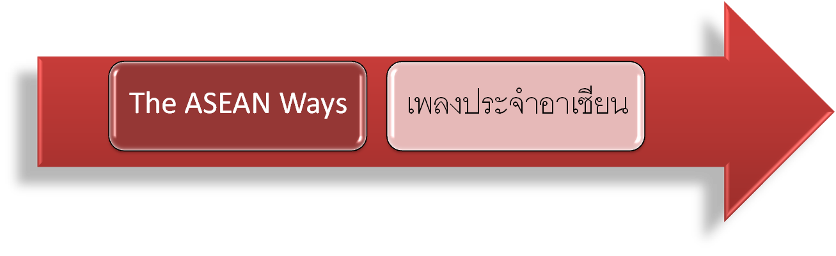 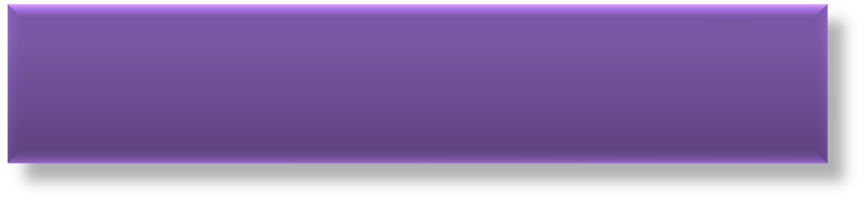 SEAMEO
South East Asian Minister of Education Organization
Member Countries
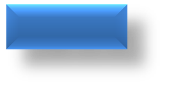 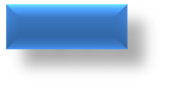 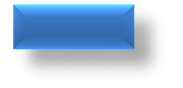 Brunei Darussalam( Member since 1981 )
Malaysia( Member since 1965 )
Thailand( Member since 1965 )
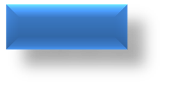 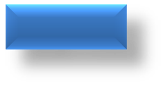 Myanmar( Member since 1997 )
Timor-Leste( Member since 2006 )
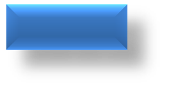 Cambodia( Member since 1968 )
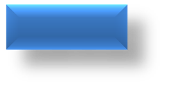 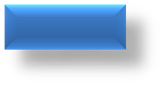 Philippines( Member since 1965 )
Socialist Republic of
 Vietnam( Member since 1992 )
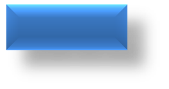 Indonesia( Member since 1965 )
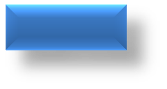 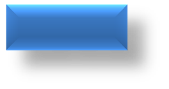 Lao PDR( Member since 1965 )
Singapore( Member since 1965 )
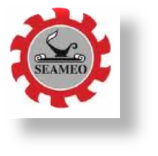 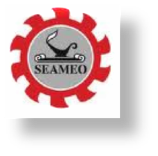 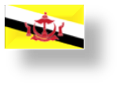 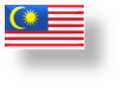 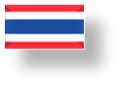 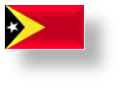 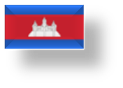 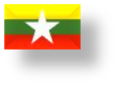 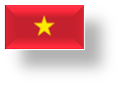 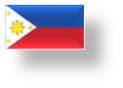 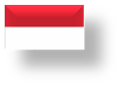 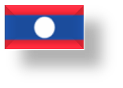 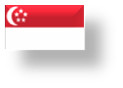 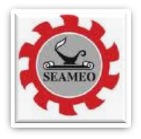 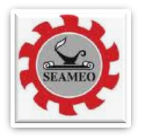 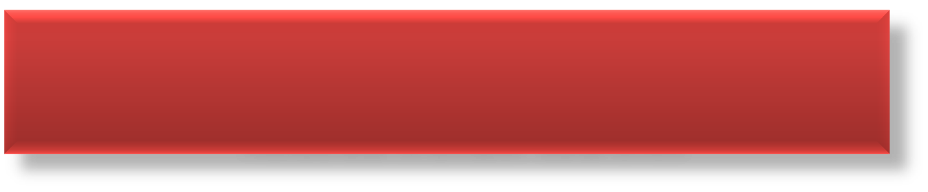 SEAMEO
South East Asian Minister of Education Organization
Associate Member Countries
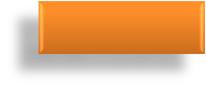 Australia ( Member since 1973 )
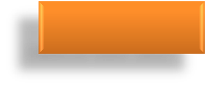 Netherlands ( Member since 1993 )
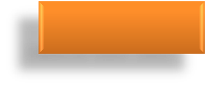 Canada ( Member since 1988 )
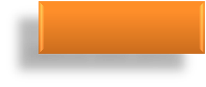 New Zealand ( Member since 1973 )
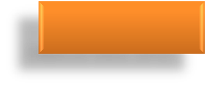 France ( Member since 1973 )
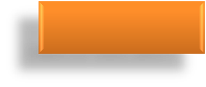 Norway( Member since 2005 )
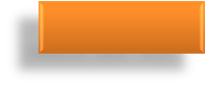 Germany ( Member since 1990 )
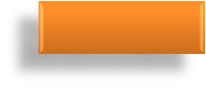 Spain( Member since 2007 )
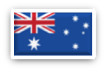 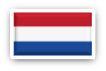 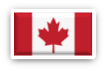 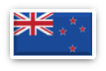 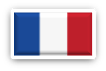 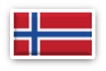 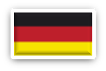 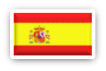 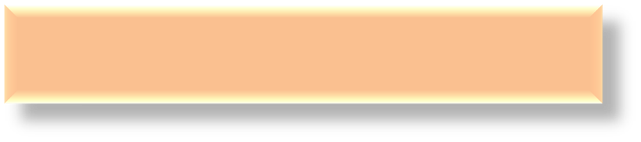 ASEAN
Association of South East Asian Nations
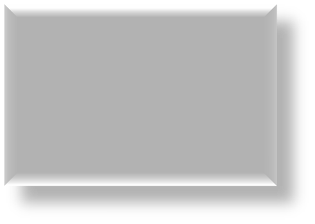 China PR
Japan
Korea
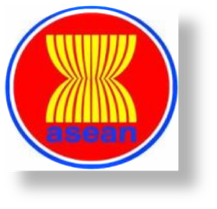 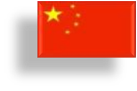 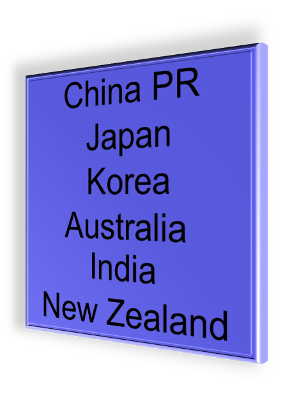 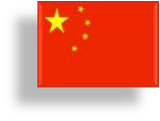 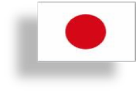 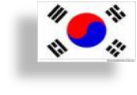 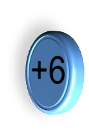 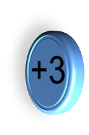 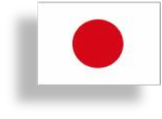 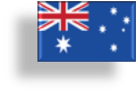 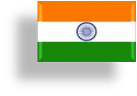 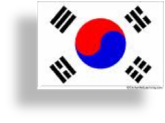 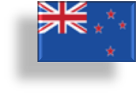 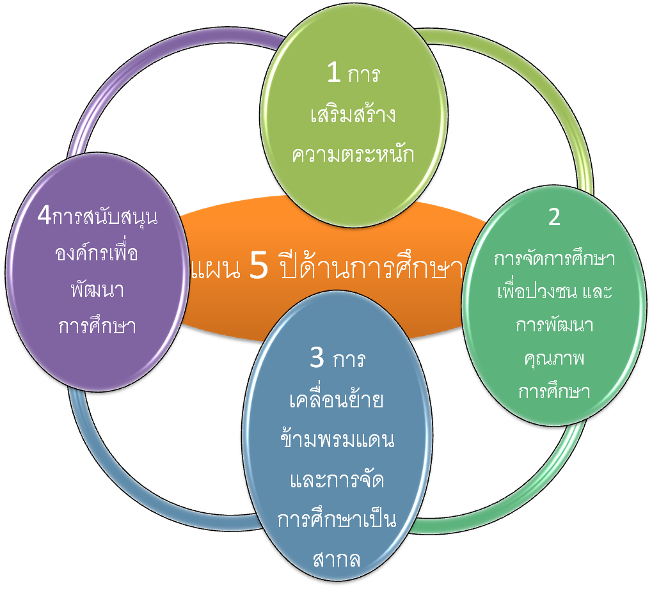 ราชอาณาจักรกัมพูชาKingdom of Cambodia
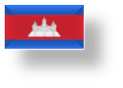 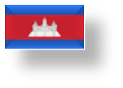 สาธารณรัฐประชาธิปไตยประชาชนลาว (สปป.ลาว)The Lao People’s Democratic Republic (Lao PDR)
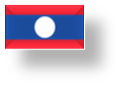 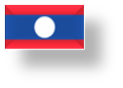 สาธารณรัฐแห่งสหภาพเมียนมาร์Republic of The Union of Myanmar
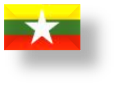 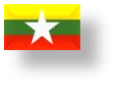 สหพันธรัฐมาเลเซียFederation of Malaysia
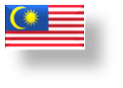 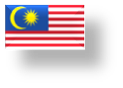 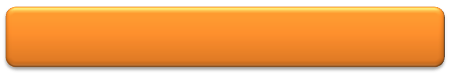 ผลกระทบทางบวก
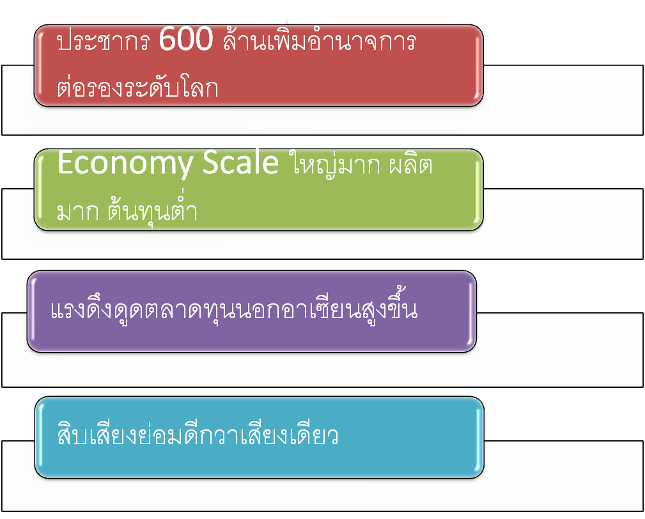 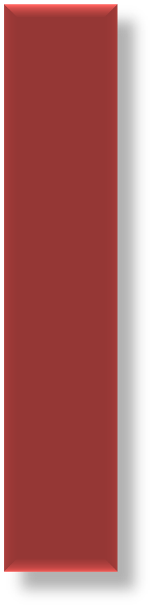 ผล
กระ
ทบ
ทาง
ลบ
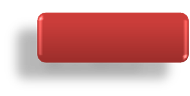 S : OFI
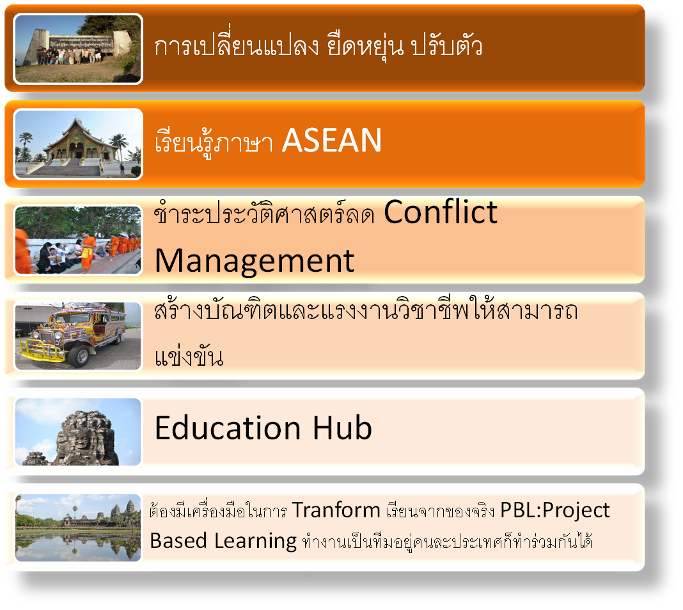 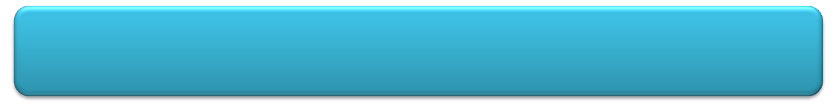 การปรับ Paradigmและ Mindsetsสู่ประชาคมอาเซียน
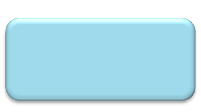 ประเทศเขาได้ประโยชน์
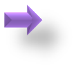 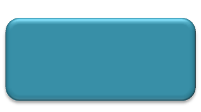 ประเทศเราได้ประโยชน์
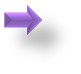 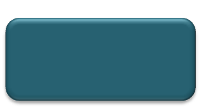 อาเซียนได้ประโยชน์
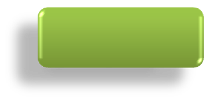 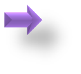 GMSEC
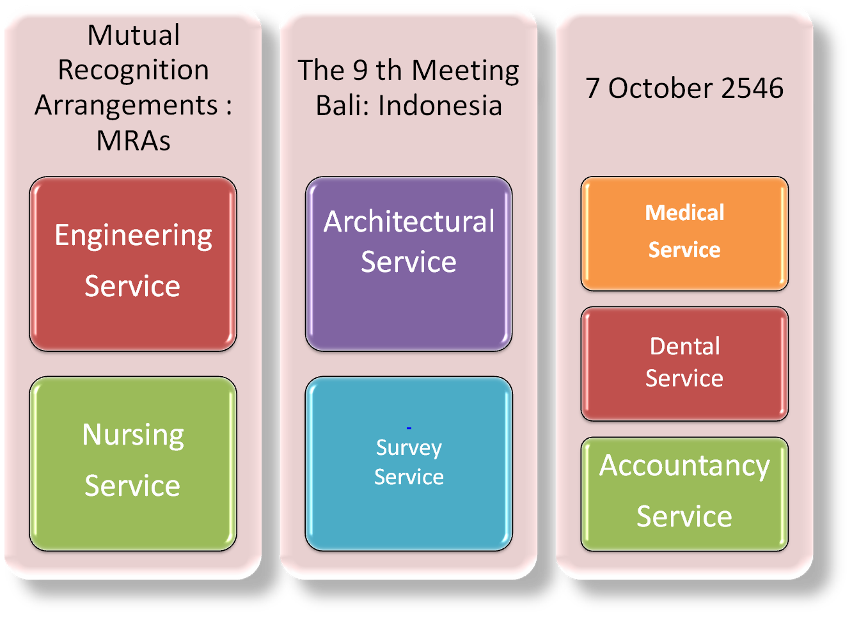 หลักคิดในการจัดการศึกษาเพื่ออาเซียน
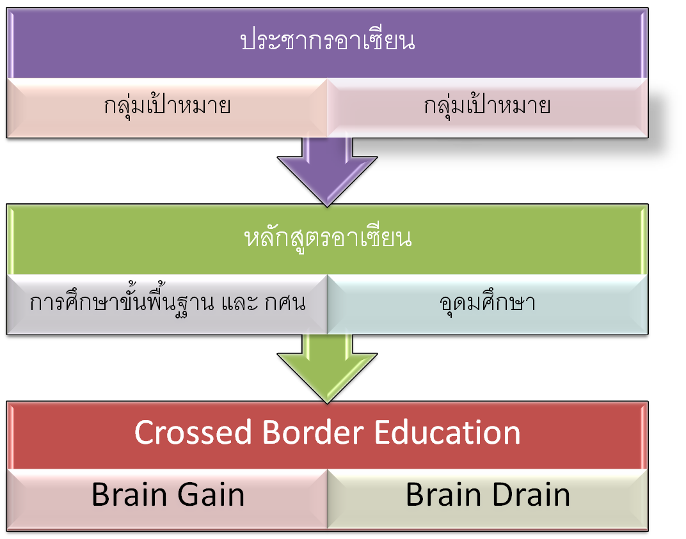 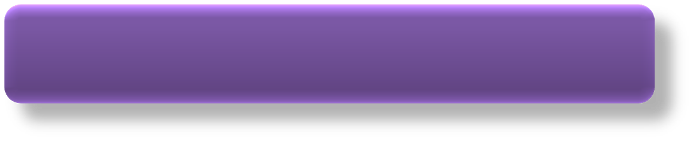 แนวคิดในการนำ CLC ไปปรับใช้ในกลุ่ม CLMM
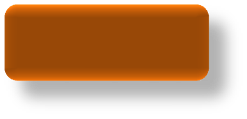 ambodia
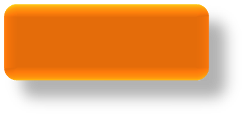 ao
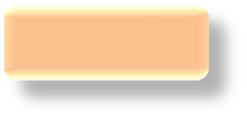 yanmar
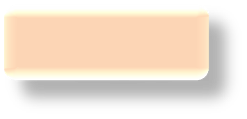 alaysia
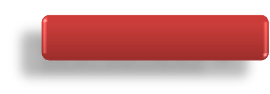 Worksheet 3
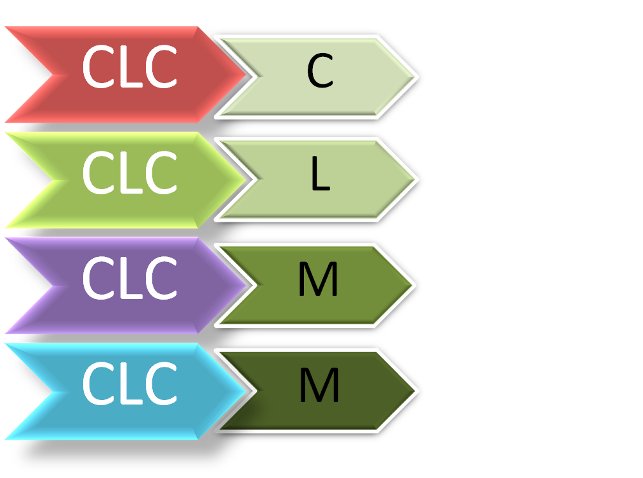